✠VUI HỌC KINH THÁNH✠
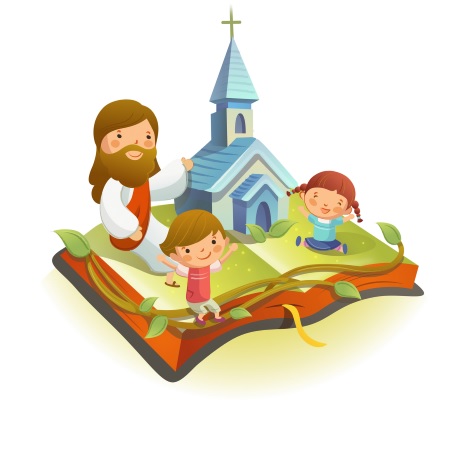 THIÊN CHÚA
UY QUYỀN
CHÚA NHẬT IV THƯỜNG NIÊN NĂM B
✠ TIN MỪNG CHÚA GIÊ-SU KI-TÔ 
THEO THÁNH MÁC – CÔ ✠
Tại thành Ca-phác-na-um, ngày sa-bát, Đức Giê-su vào hội đường và giảng dạy.
Thiên hạ sửng sốt về lời giảng dạy của Người, vì Người giảng dạy như một Đấng có uy quyền, chứ không như các kinh sư.
Lập tức, trong hội đường của họ, có một người bị thần ô uế nhập, la lên rằng:
“Ông Giê-su Na-da-rét, chuyện chúng tôi can gì đến ông mà ông đến tiêu diệt chúng tôi?
Tôi biết ông là ai rồi: ông là Đấng Thánh của Thiên Chúa !”
Nhưng Đức Giê-su quát mắng nó: “Câm đi, hãy xuất khỏi người này !”
Thần ô uế lay mạnh người ấy, thét lên một tiếng, và xuất khỏi anh ta.
Mọi người đều sững sờ đến nỗi họ bàn tán với nhau: “Thế nghĩa là gì? Lời giảng dạy thì mới mẻ, người dạy lại có uy quyền.
Ông ấy ra lệnh cho cả các thần ô uế và chúng phải tuân lệnh !”
Lập tức danh tiếng Người đồn ra mọi nơi, khắp cả vùng lân cận miền Ga-li-lê. ĐÓ LÀ LỜI CHÚA
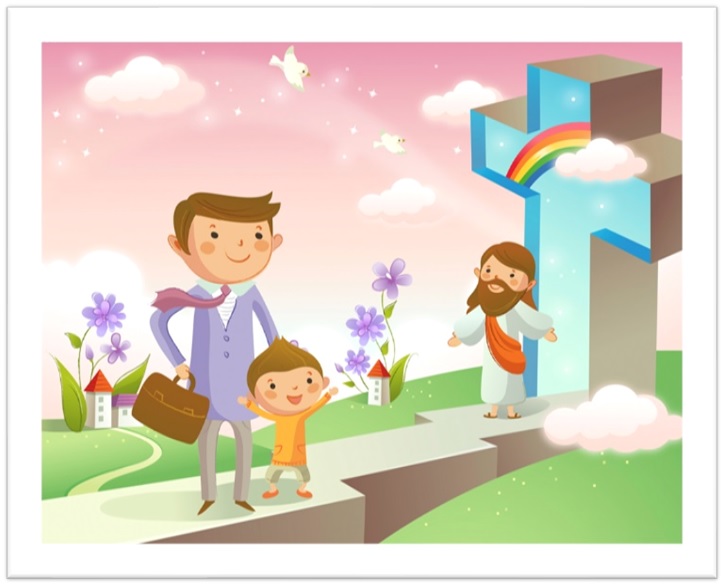 HÃY
TÌM
KIẾM
NƯỚC
CHÚA
TRƯỚC
MỌI
SỰ
NGƯỜI
SẼ
LO
CHO
TÌM Ô CHỮ
HÀNG
 DỌC
1
2
3
4
5
6
1.	MA QUỶ ĐÃ NÓI ĐỨC GIÊ-SU ĐẾN THẾ GIAN ĐỂ LÀM GÌ CHÚNG?
2.	NGƯỜI GIẢNG DẠY NHƯ MỘT ĐẤNG CÓ … …, CHỨ KHÔNG NHƯ CÁC KINH SƯ.
4.	SỰ VIỆC TRONG ĐOẠN TIN MỪNG XẢY RA VÀO NGÀY NÀO?
6.	MA QUỶ ĐÃ NÓI ĐỨC GIÊ-SU LÀ NGƯỜI NHƯ THẾ NÀO CỦA THIÊN CHÚA?
3.	ĐỨC GIÊ-SU VÀO HỘI ĐƯỜNG ĐỂ LÀM GÌ CHO DÂN CHÚNG?
5.	THIÊN HẠ CÓ THÁI ĐỘ NHƯ THẾ NÀO KHI ĐỨC GIÊSU GIẢNG DẠY?
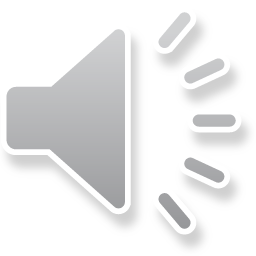 Học với Giê-su - Học cùng Giê-su
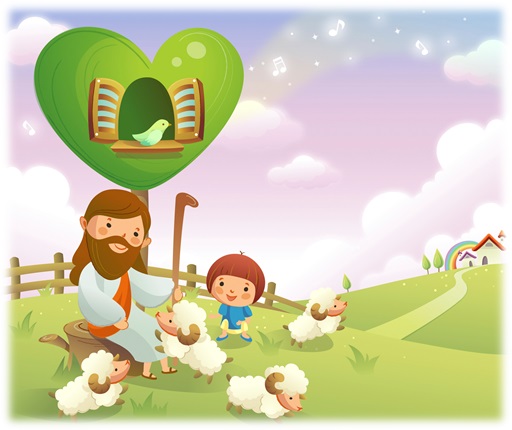 TRẮC NGHIỆM
1. Khi phát hiện người bị quỷ nhập, Đức Giê-su đã làm gì cho anh ta?
C
A
B
D
Người giải tội cho anh
Người rửa tội cho anh
Người trừ quỷ cho anh
Để dân chúng ném đá anh ta
Người trừ quỷ cho anh
A
Đáp án
2. Thái độ của ma quỷ khi thấy Đức Giê-su là gì?
C
A
B
D
Sợ hãi
Vui sướng
Thách thức
Bình thản
Sợ hãi
D
Đáp án
3. Đức Giê-su đã quát mắng ma quỷ như thế nào?
C
A
B
D
Hãy biến đi
Câm đi
Ta là Thiên Chúa
Đừng nói nữa
Câm đi
C
Đáp án
4. Vì sao ma quỷ sợ hãi uy quyền của Đức Giê-su?
C
A
B
D
Vì Người sẽ chết trên Thánh Giá
Vì Người là Thánh Thần
Vì Người là Thiên Thần
Vì Người là Thiên Chúa
Vì Người là Thiên Chúa
B
Đáp án
THIẾU NHI YÊU CHÚA
Để chống lại ma quỷ thiếu nhi cần làm những gì?